Processes
Don Porter
Portions courtesy Emmett Witchel
1
What is a process?
Intuitively, one of these
App
App
Daemon
Libraries
Libraries
Libraries
User
Super-visor
Kernel
System Call Table (350—1200)
Hardware
2-2
[Speaker Notes: So the OS components in user mode are often called libraries, and the part that runs in super-visor mode is called the kernel.
The kernel itself is often conflated with the OS]
What is a process?
A process is a program during execution.
Program = static file (image)
Process = executing program = program + execution state.

A process is the basic unit of execution in an operating system
Each process has a number, its process identifier (pid).

Different processes may run different instances of the same program
E.g., my javac and your javac process both run the Java compiler

At a minimum, process execution requires following resources:
Memory to contain the program code and data
A set of CPU registers to support execution
3
Program to process
We write a program in e.g., Java.
A compiler turns that program into an instruction list.
The CPU interprets the instruction list (which is more a graph of basic blocks).
void X (int b) {
   if(b == 1) {
…
int main() {
  int a = 2;
  X(a);
}
Process in memory
What you wrote:
What is in memory:
main; a = 2
void X (int b) {
  if(b == 1) {
…
int main() {
  int a = 2;
  X(a);
}
Stack
Data
X; b = 2
Heap
void X (int b) {
  if(b == 1) {
…
int main() {
  int a = 2;
  X(a);
}
Code
Where do processes come from?
When I type ‘./a.out’, the binary runs, right?
Really only true for static binaries (more on this later)
In reality a loader sets up the program
Usually a user-level program
Can also be in-kernel, or split between both
6
Where do processes come from?
In order to run a program, the loader:
reads and interprets the executable file
sets up the process’s memory to contain the code & data from executable
pushes “argc”, “argv” on the stack
sets the CPU registers properly & calls “_start()” 
Program starts running at _start()
_start(args) {
  initialize_java();
	ret = main(args);
	exit(ret)
}
“process” is now running; no longer think of “program”
When main() returns, OS calls “exit()” which destroys the process and returns all resources
What bookkeeping does the OS need for processes?
7
Keeping track of a process
A process has code.
OS must track program counter (code location).
A process has a stack.
OS must track stack pointer.
OS stores state of processes’ computation in a process control block (PCB).
E.g., each process has an identifier (process identifier, or PID)
Data (program instructions, stack & heap) resides in memory, metadata is in PCB (which is a kernel data structure in memory)
[Speaker Notes: START HERE]
Context Switching
The OS periodically switches execution from one process to another
Called a context switch, because the OS saves one execution context and loads another
[Speaker Notes: START HERE 22]
What causes context switches?
Waiting for I/O (disk, network, etc.)
Might as well use the CPU for something useful
Called a blocked state
Timer interrupt (preemptive multitasking)
Even if a process is busy, we need to be fair to other programs
Voluntary yielding (cooperative multitasking)
A few others
Synchronization, IPC, etc.
Process life cycle
Processes are always either:
Executing
Waiting to execute, or 
Blocked waiting for an event to occur
Done
Start
Ready
Running
Blocked
11
savestate
save
state
restorestate
Process contexts
I/O
Device
Process 1
OS
Process 2
User Process n
main{
read{
...
k: read()
startIO()
User Program 2
User Process 2
main{
schedule()
User Process 1
}
“System Software”
endio{
interrupt
Operating System
schedule()
k+1:
}
Memory
}
[Speaker Notes: An example of the concept of an execution context.
Consider a multiprogramming environment.
—	Processes are suspended when they perform I/O. 
—	When a process blocks we execute a second program so that we can overlap a second process’s execution with the first’s I/O.
When we stop executing the first program we need to ensure that we can later resume it such that the process cannot tell that it was ever suspended. 
In order to do this we need to save various portions of the processes context and then restore this context before we resume the process.
—	And note that when Program 2 is interrupted, if the scheduler chooses to resume Program 1 then portions of Program 2’s context must be saved (so that Program 2 can later be resumed).]
When a process is waiting for I/O, what is its state?
Ready
Running
Blocked
Zombie
Exited
CPU Scheduling
Problem of choosing which process to run next
And for how long until the next process runs
Why bother?
Improve performance: amortize context switching costs
Improve user experience: e.g., low latency keystrokes
Priorities: favor “important” work over background work
Fairness
We will cover techniques later
14
When does scheduling happen?
When a process blocks
When a device interrupts the CPU to indicate an event occurred (possibly un-blocking a process)
When a process yields the CPU

Preemptive scheduling: Setting a timer to interrupt the CPU after some time
Places an upper bound on how long a CPU-bound process can run without giving another process a turn
Non-preemptive scheduling: Processes must explicitly yield the CPU
15
Scheduling processes
OS uses PCBs to represent a process
Every resource is represented with a queue
OS puts PCB on an appropriate queue.
Ready to run queue.
Blocked for IO queue (Queue per device).
Zombie queue.
When CPU becomes available, choose from ready to run queue
When an event occurs, remove waiting process from blocked queue, move to ready queue.
Why use multiple processes in one app?
Consider a Web server:
	get network message (URL) from client
	fetch URL data from disk
	compose response
	send response
How well does this web server perform?
With many incoming requests?
That access data all over the disk?
A single process cannot overlap CPU and I/O
Why use multiple processes in one app?
Consider a Web server
	get network message (URL) from client
     create child process, send it URL
                                                                 Child
	                                                       fetch URL data from disk
	                                                       compose response
	                                                       send response
Now the child can block on I/O, parent keeps working
Different children can block on reading different files
How does server know if child succeeded or failed?
Orderly termination: exit()
After the program finishes execution, it calls exit()
This system call:
takes the “result” of the program as an argument
closes all open files, connections, etc.
deallocates memory
deallocates most of the OS structures supporting the process
checks if parent is alive:
If so, it holds the result value until parent requests it; in this case, process does not really die, but it enters the zombie/defunct state
If not, it deallocates all data structures, the process is dead
Process termination is the ultimate garbage collection
Web server ex: Child uses exit code for success/failure
The wait() system call
Child returns a value to parent via exit()
The parent receives this value with wait()

Specifically, wait(): 
Blocks the parent until child finishes (need a wait queue)
When a child calls exit(), the OS unblocks the parent and returns the value passed by exit() as a result of the wait() call (along with the pid of the child)
If there are no children alive, wait() returns immediately
Zombies!!!
A parent can wait indefinitely to call wait()
The OS to store the exit code for a finished child until the parent calls wait()
Hack: Keep PCB for dead processes around until:
Parent calls wait(), or
Parent exit()s (don’t need to wait() on grandkids)
And that is a zombie (done state)
Will not be scheduled again
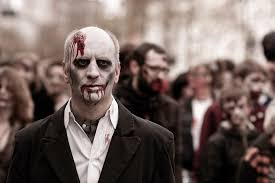 21
Where do processes come from? (redux)
Parent/child model
An existing program has to spawn a new one
Most OSes have a special ‘init’ program that launches system services, logon daemons, etc.
When you log in (via a terminal or ssh), the login program spawns your shell
[Speaker Notes: START HERE 22]
Approach 1: Windows CreateProcess
In Windows, when you create a new process, you specify the program
And can optionally allow the child to inherit some resources (e.g., an open file handle)
Approach 2: Unix fork/exec()
In Unix, a parent makes a copy of itself using fork()
Child inherits everything, runs same program
Only difference is the return value from fork()
Child gets 0; parent gets child pid
A separate exec() system call loads a new program
Like getting a brain transplant

Some programs, like our web server example, fork() clones (without calling exec()).
Common case is probably fork+exec
Program loading: exec()
The exec() call allows a process to “load” a different program and start execution at main (actually _start).

It allows a process to specify the number of arguments (argc) and the string argument array (argv).

If the call is successful
it is the same process …
but it runs a different program !!

Code, stack & heap is overwritten
Sometimes memory mapped files are preserved.

Exec does not return!
fork() + exec() example
In the parent process:
main()
…
int rv =fork();		            	// create a child
if(0 == rv) {			// child continues here
	exec_status = exec(“calc”, argc, argv0, argv1, …);
     printf(“Something is horribly wrong\n”);  
	exit(exec_status);
} else {				// parent continues here
    printf(“Shall I be mother?”);
    …
   child_status = wait(rv);
}
Exec should not return
[Speaker Notes: START HERE 18]
A shell forks and execs a calculator
int rv = fork();
if(rv == 0) {
 close(“.history”);
 exec(“/bin/calc”);
} else {
 wait(rv);
int rvc_main(){
  irvq = 7;
  do_init();
  ln = get_input();
  exec_in(ln);
int rv = fork();
if(rv == 0) {
 close(“.history”);
 exec(“/bin/calc”);
} else {
 wait(rv);
int rv = fork();
if(rv == 0) {
 close(“.history”);
 exec(“/bin/calc”);
} else {
 wait(rv);
int rv = fork();
if(rv == 0) {
 close(“.history”);
 exec(“/bin/calc”);
} else {
 wait(rv);
USER
OS
pid = 128
open files = “.history”
last_cpu = 0
pid = 127
open files = “.history”
last_cpu = 0
pid = 128
open files = 
last_cpu = 0
Process Control Blocks (PCBs)
[Speaker Notes: START HERE]
main; a = 2
main; a = 2
Stack
Stack
Stack
0xFC0933CA
0xFC0933CA
0x43178050
Heap
Heap
Heap
int shell_main() {
  int a = 2;
  …
int shell_main() {
  int a = 2;
  …
int calc_main() {
  int q = 7;
  …
Code
Code
Code
A shell forks and then execs a calculator
USER
OS
pid = 127
open files = “.history”
last_cpu = 0
pid = 128
open files = “.history”
last_cpu = 0
pid = 128
open files =
last_cpu = 0
Process Control Blocks (PCBs)
Why separate fork & exec?
Key issue: Inheritance of file descriptors, environment, etc.
Or, making the shell work
Remember how the shell can do redirection?
./warmup < testinput.txt
File handle 0 (stdin) is opened to read testinput.txt
The parent (shell) opens testinput.txt before fork()
The child (warmup) inherits this open file handle
Even after exec()
29
The convenience of separate fork/exec
Decoupling fork and exec lets you do anything to the child’s process environment without adding it to the CreateProcess API.
int rv = fork();				// create a child
If(0 == rv) {			             // child continues here
     // Do anything (unmap memory, close net connections…)
	exec(“program”, argc, argv0, argv1, …);
}
fork() creates a child process that inherits:
identical copy of all parent’s variables & memory
identical copy of all parent’s CPU registers (except one)
Parent and child execute at the same point after fork() returns:
by convention, for the child, fork() returns 0
by convention, for the parent, fork() returns the pid of the child
The CreateProcess alternative
Windows does allow you to create a process that is initially suspended
You can also change memory and handles of another process 
And then unblock it
Somewhat isomorphic
But a bit cumbersome
And prone to security issues (loading threads and libraries in another app!)
31
At what cost, fork()?
Simple implementation of fork():
allocate memory for the child process
copy parent’s memory and CPU registers to child’s
Expensive !!
In 99% of the time, we call exec() after calling fork()
the memory copying during fork() operation is useless
the child process will likely close the open files & connections
overhead is therefore high
Any ideas to improve this?
[Speaker Notes: START HERE]
Pro tool: vfork
If you know you are going to call exec() almost immediately:
Create a new PCB, stack, register state
But not a new copy of the full memory
You can change OS state and call exec safely
You cannot:
Return from the function that called fork()
Touch the heap
Probably other stuff
Why does it improve performance?  Avoids copies

Unfortunate example of implementation influence on interface
Current Linux & BSD 4.4 have it for backwards compatibility
33
Copy-on-write fork (preview)
Idea: write protect everything in memory after a fork()
Detect and copy only what you touch, until the exec()
After exec(), remove write protection from child memory
Common case: exec quickly
Some overhead to setting copy-on-write, but cheaper than copying everything
Uncommon case: fork never execs
Eventually copy everything
We will see more about this later…
34
Process control
OS must include calls to enable special control of a process:
			
Priority manipulation:
nice(), which specifies base process priority (initial priority)
In UNIX, process priority decays as the process consumes CPU

Debugging support:
ptrace(), allows a process to be put under control of another process
The other process can set breakpoints, examine registers, etc.	
Alarms and time:
Sleep puts a process on a timer queue waiting for some number of seconds, supporting an alarm functionality
[Speaker Notes: START HERE 2020]
Tying it all together: The Unix shell
while(! EOF) {
read input
Parse and identify the program to execute
int rv = fork();			// create a child
if(rv == 0) {			// child continues here
	exec(“program”, argc, argv0, argv1, …);
}
else {				// parent continues here
…
}
Translates <CTRL-C> to the kill() system call with SIGKILL
 Translates <CTRL-Z> to the kill() system call with SIGSTOP
 Allows input-output redirections, pipes, and a lot of other stuff that we will see later
Summary
Understand what a process is
The high-level idea of context switching and process states
How a process is created
Pros and cons of different creation APIs
Intuition of copy-on-write fork and vfork